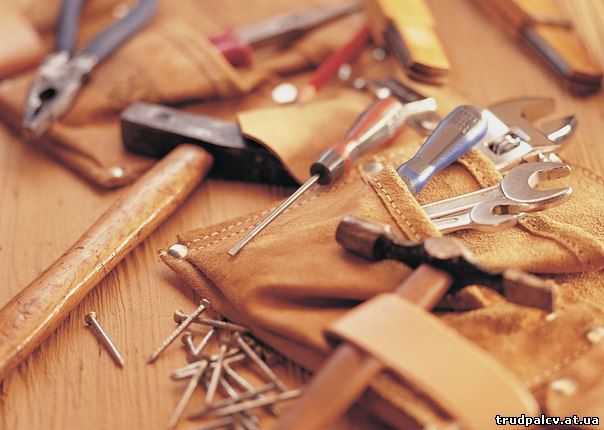 Методичне об’єднання 
вчителів трудового навчання 
ЗНЗ міста
 
м. Чернівці, 04.01.2019
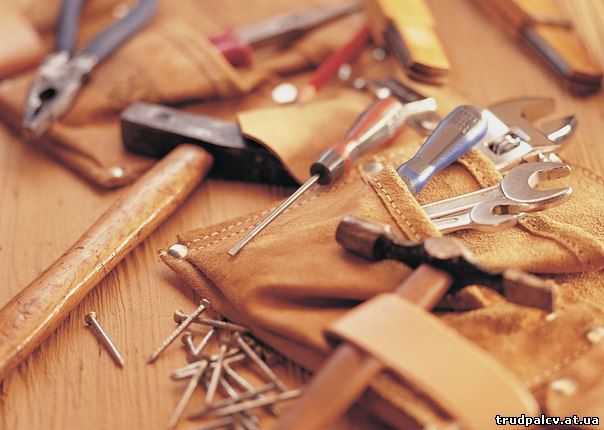 ПЛАН 
проведення засідання методичного об’єднання щодо організації навчально-виховного процесу з трудового навчання
в закладах освіти міста Чернівці у ІІ семестрі 2018/2019 н.р.
Аналіз роботи вчителів трудового навчання                                                 в І семестрі 2018/2019 н.р.

Результативність участі школярів міста                                                  у ІІ етапі Всеукраїнської олімпіади з трудового навчання                       у 2018/2019 н.р.

Методичні рекомендації щодо викладання трудового навчання                у ІІ семестрі 2018/2019 н.р.

Про проведення міської   виставки-конкурсу  науково-технічної  творчості  та  декоративно-ужиткового  мистецтва  вихованців    ЗНЗ, ПНЗ

Різне.
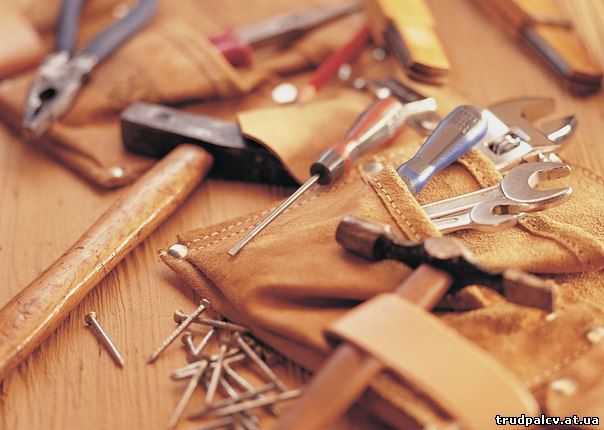 Науково-методична проблема  на 2018/2019 р. для вчителів трудового навчання (технологій) 
«Формування в учнів технічного світогляду, закріплення на практиці знань про технологічну діяльність».
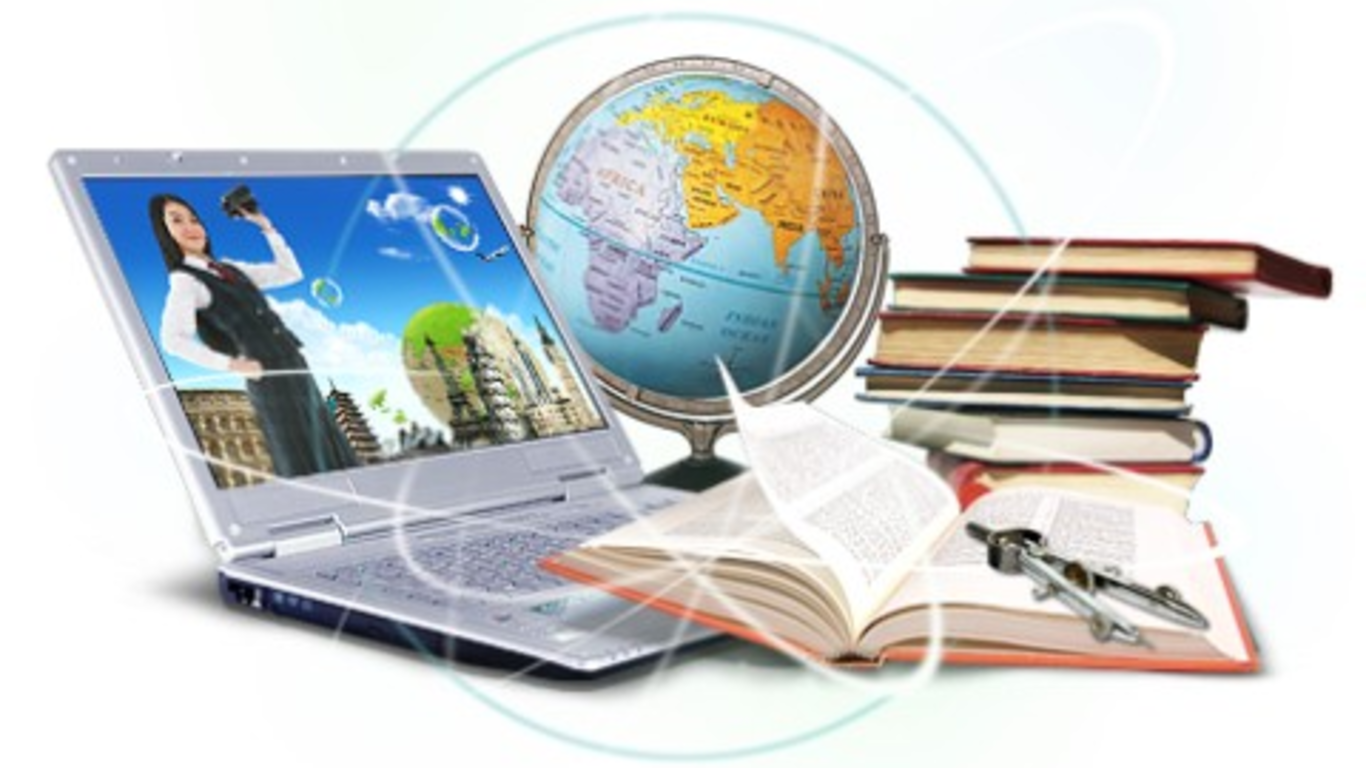 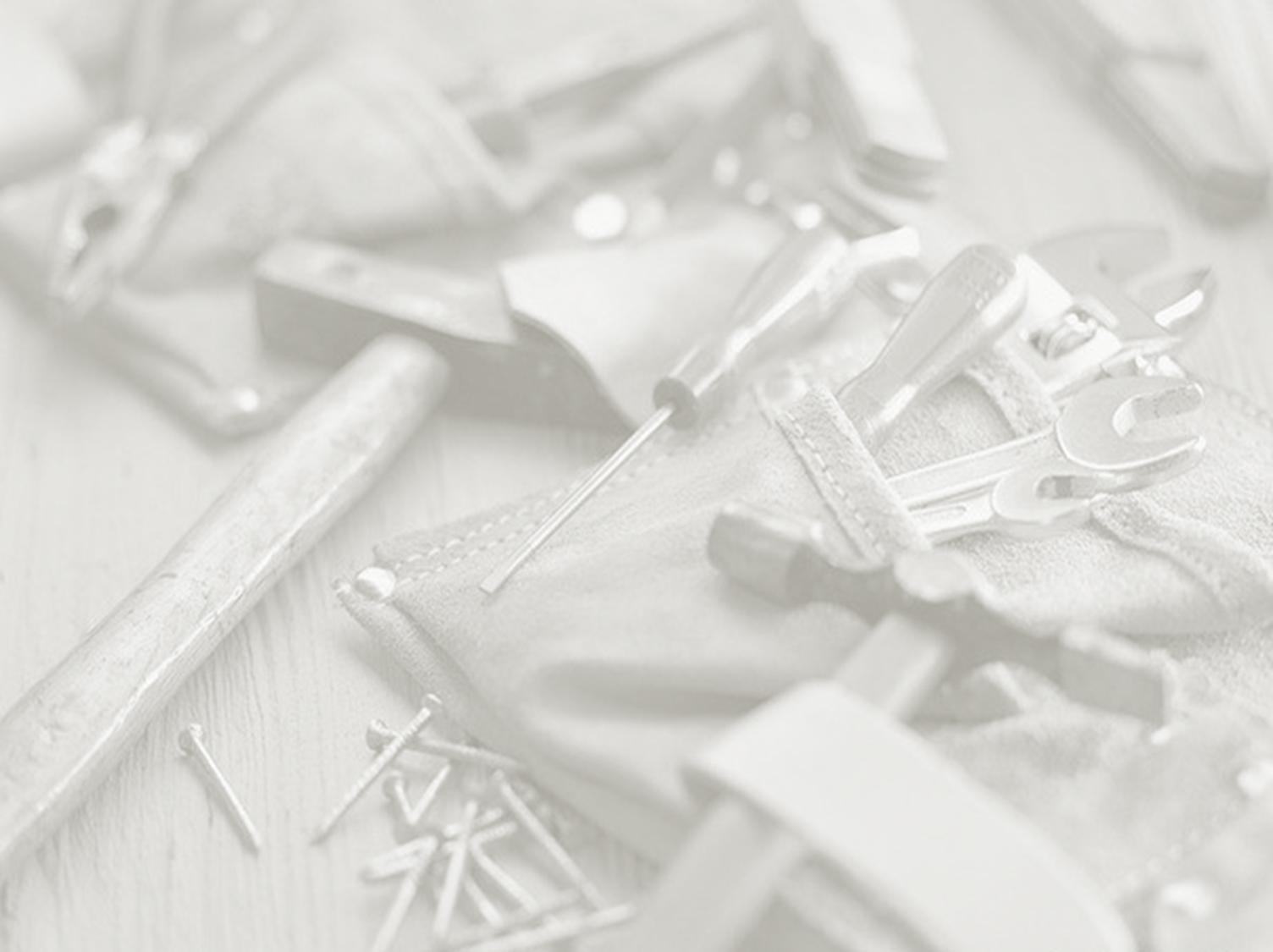 31.08.2018 року гостинно зустрічав учителів трудового навчання заклад загальної середньої освіти №1, де вони змогли окреслити основні орієнтири щодо організації та проведення 2018/2019 навчального року
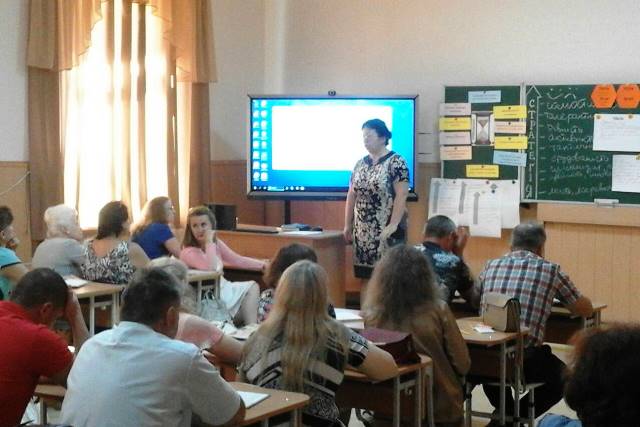 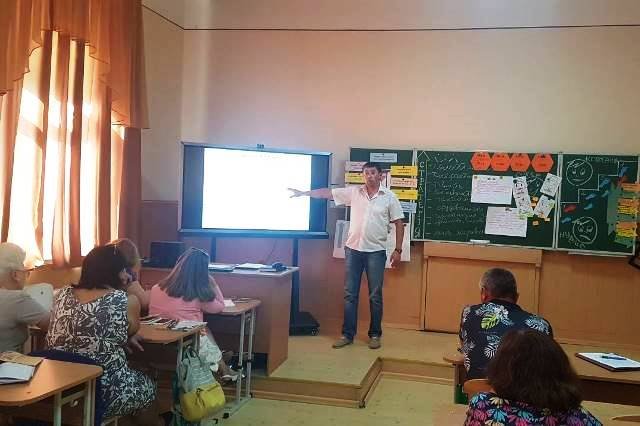 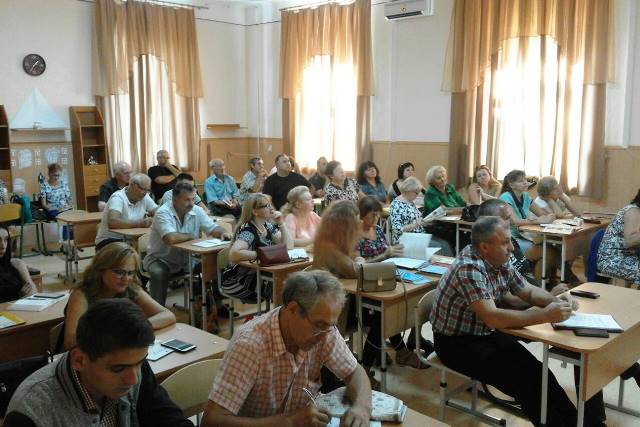 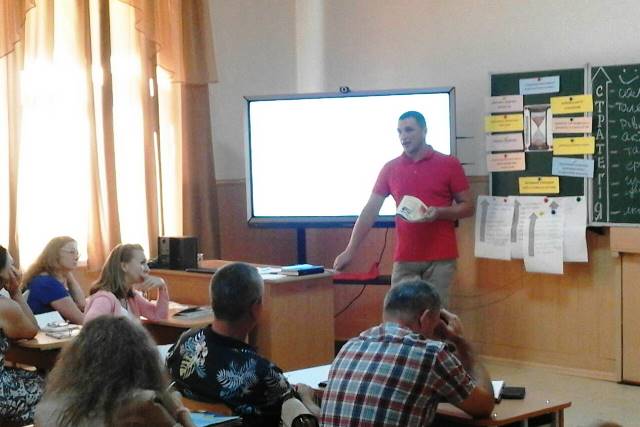 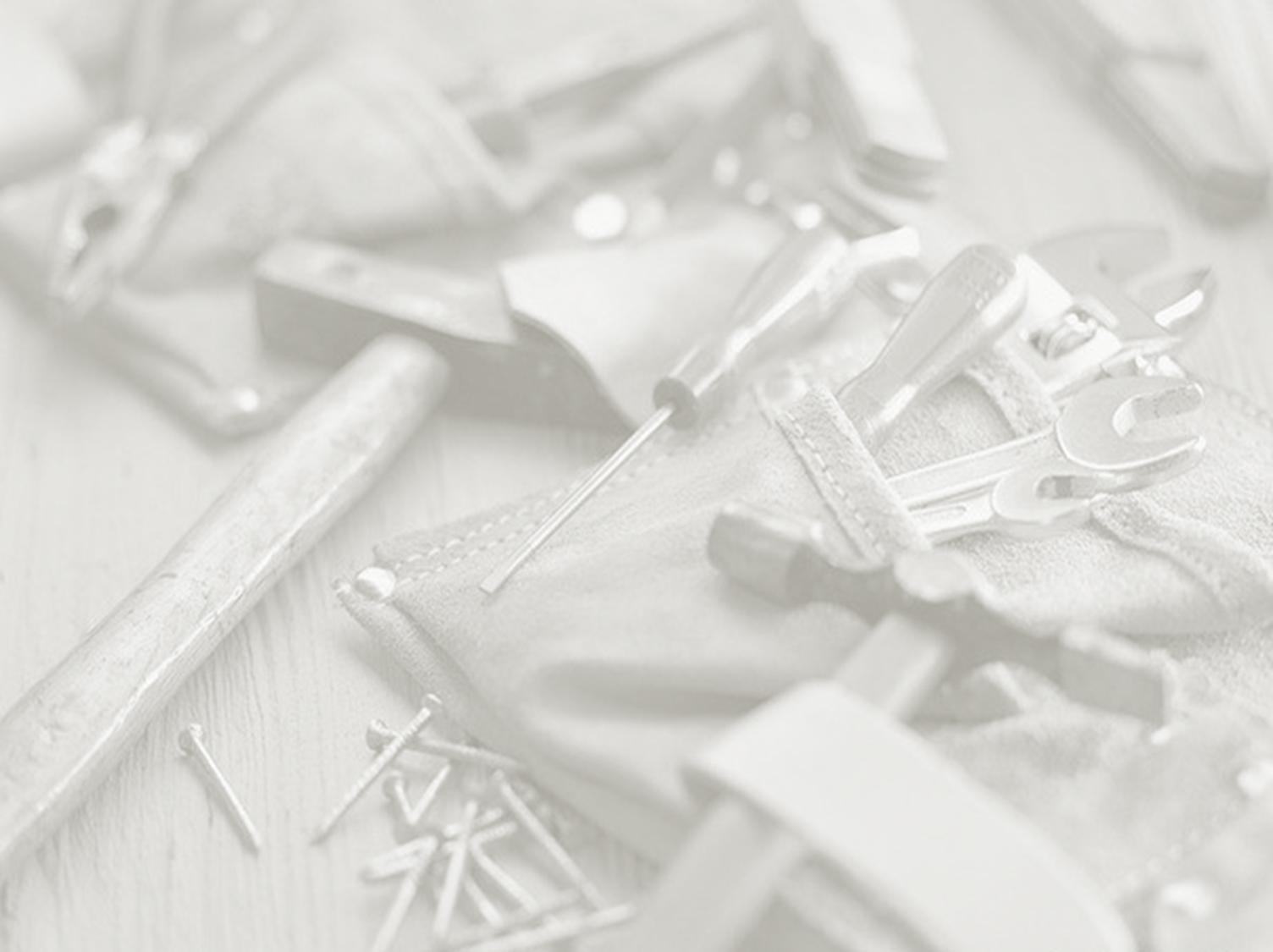 З нагоди професійного свята Працівників освіти наші колеги нагороджені:
- грамотою Чернівецької міської ради - Палій Ю.В., учитель трудового навчання і інформатики ЗОШ №38;
- грамотою управління освіти - Ляшенкр Р.М, учитель трудового навчання ЗОШ №28.
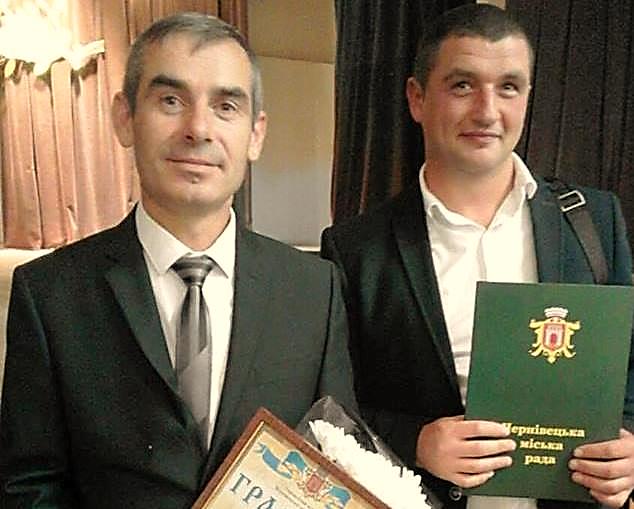 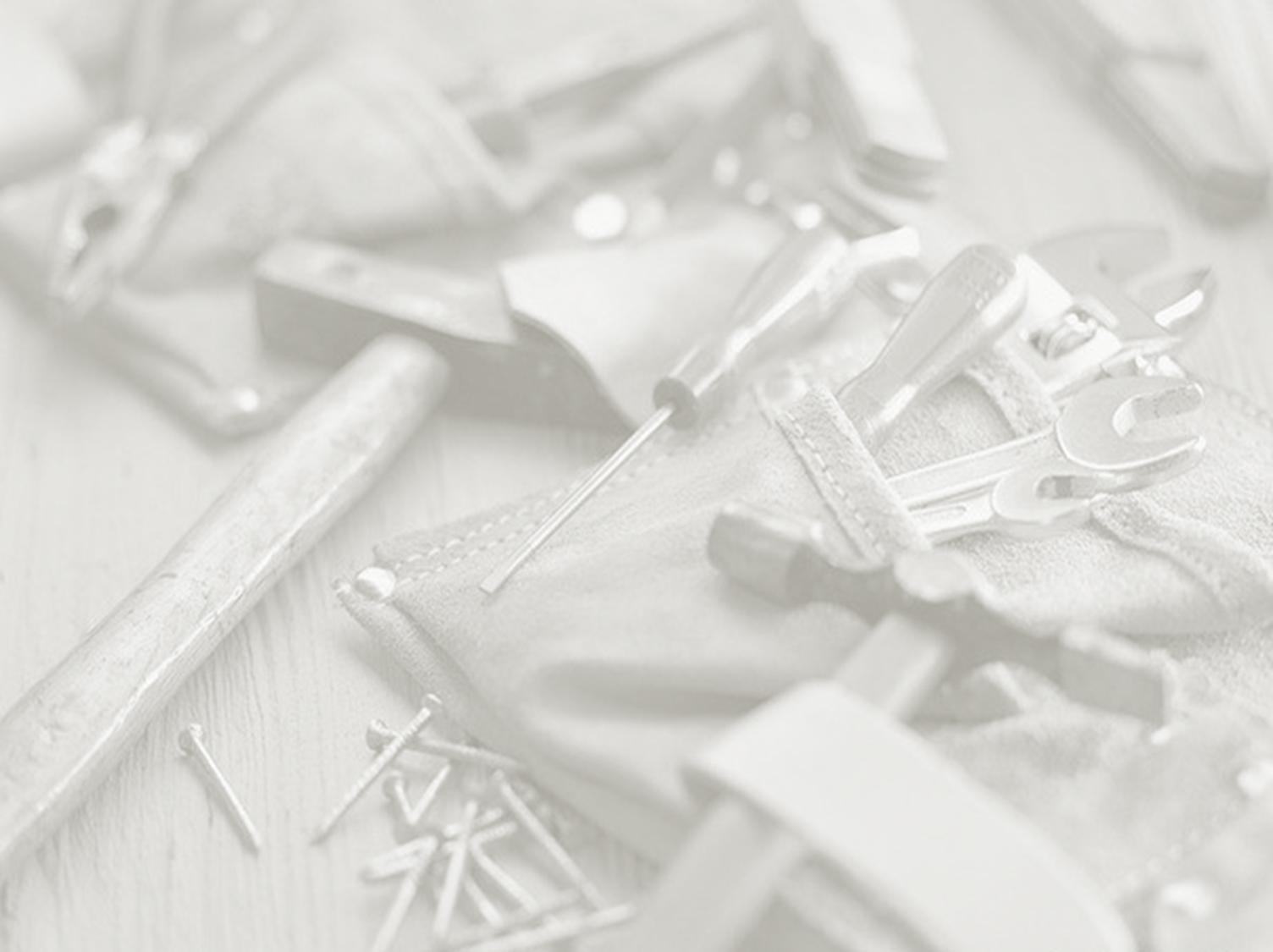 Олімпіадний марафон умільців з трудового навчання (технічні та обслуговуючі види праці)
09-10 листопада 2018 року 
Чернівецька ЗОШ  І-ІІІ ступенів №3
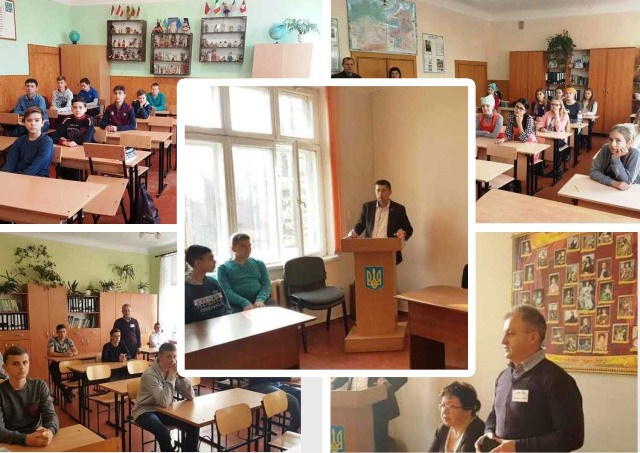 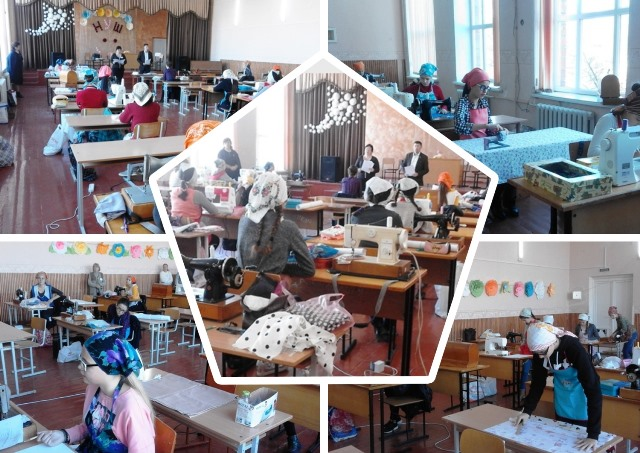 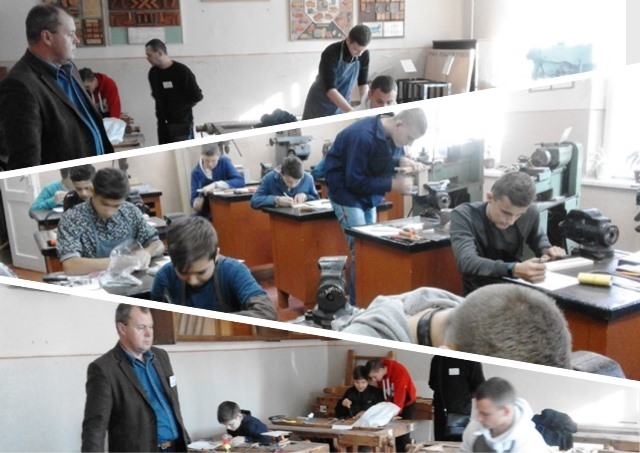 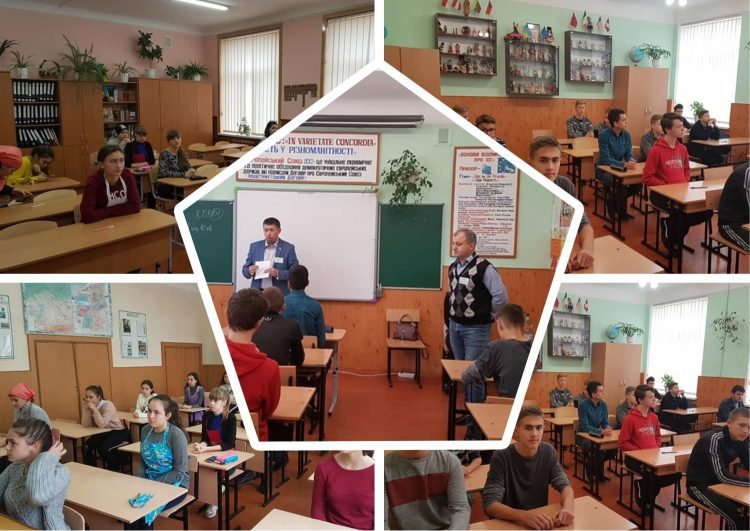 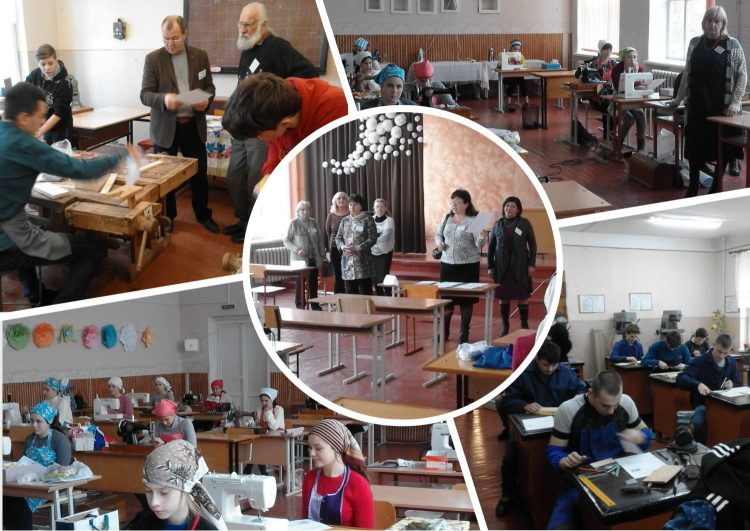 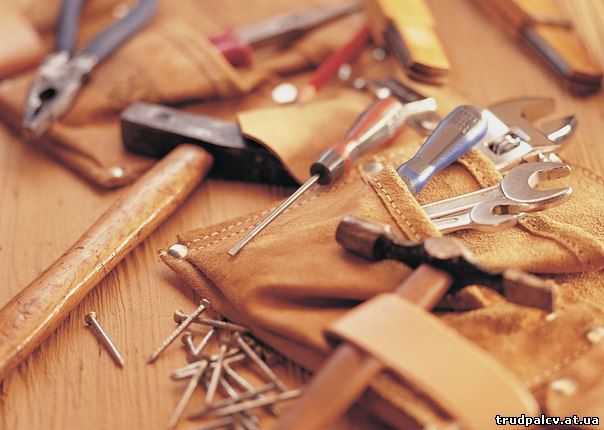 ЗВІТ
про проведення І-ІІ етапів Всеукраїнської учнівської олімпіади
з трудового навчання (технічна праця)
           у 2018/2019 навчальному році
У І етапі олімпіади взяли участь:
•	технічні види праці - 638 (шістсот тридцять вісім) школярів.
•	обслуговуючі види праці - 629 (шістсот двадцять дев’ять) школярів
У ІІ етапі олімпіади взяли участь:
•	51 (п’ятдесять один) школяр (звіт додається), з них 0 (нуль) є учнями ЗПТО, не приймали участь в олімпіаді учні  18 (вісімнадцяти) ЗЗСО- технічні види праці;
•	50 (п’ятдесять) школярів (звіт додається), з них 0 (нуль) є учнями ЗПТО, не приймали участь в олімпіаді учні  15 (п’ятнадцять) ЗЗСО – обслуговуючі види праці
Якісні показники становлять:
(технічні види праці)
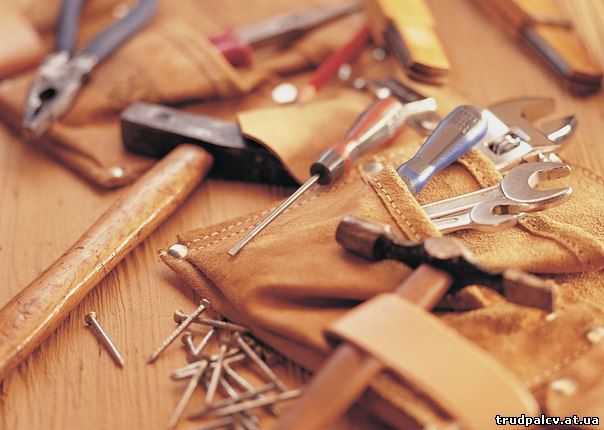 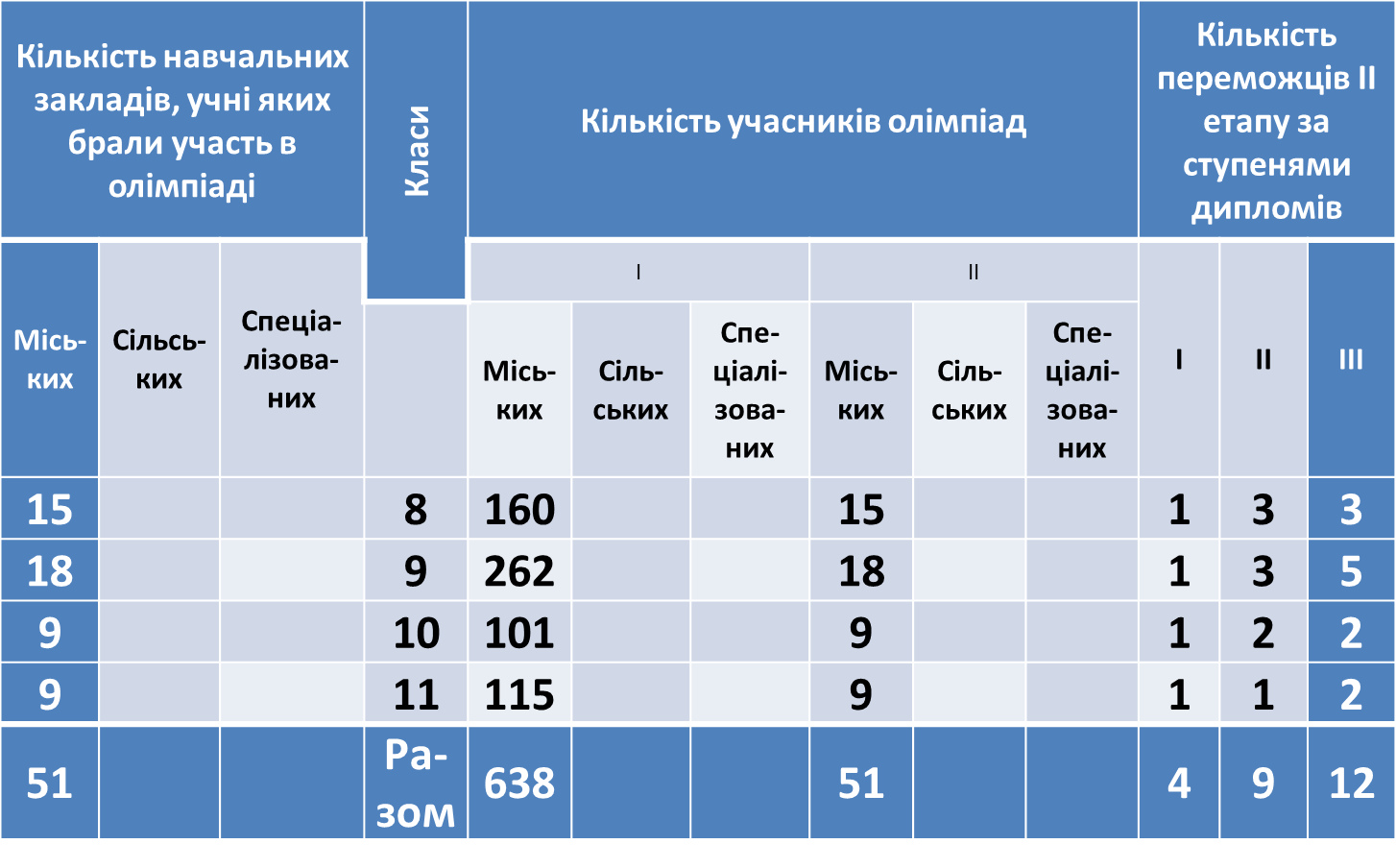 Якісні показники становлять:
(обслуговуючі види праці)
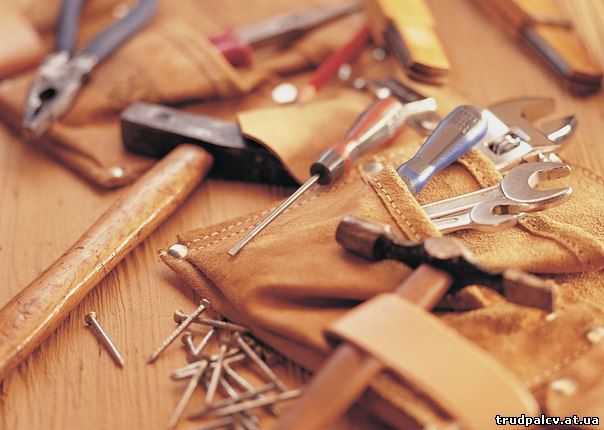 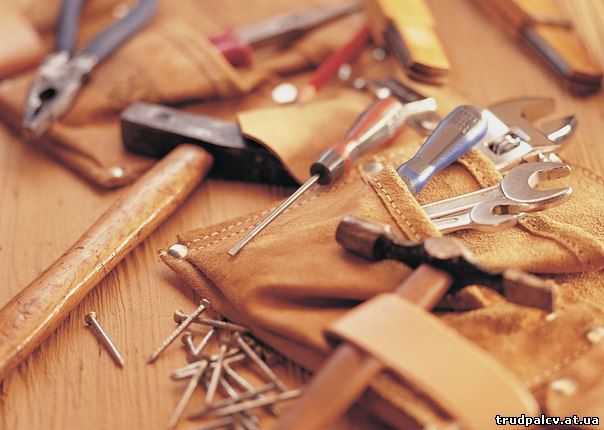 23.11.2018 року на базі закладу загальної середньої освіти І-ІІІ ступенів №10 Чернівецької міської ради відбувся майстер-клас вчителя трудового навчання (обслуговуючі види праці)  Чагоряну Христини Василівни на тему: «Використання технік по виготовленню об’ємних подарункових листівок на уроках обслуговуючої праці».
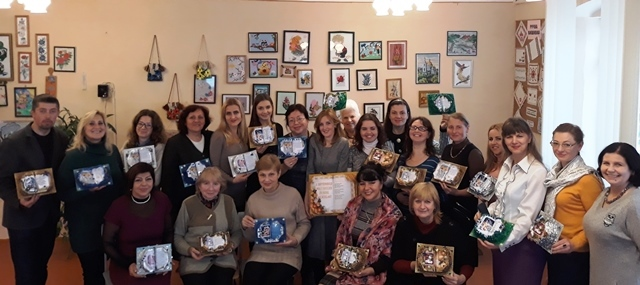 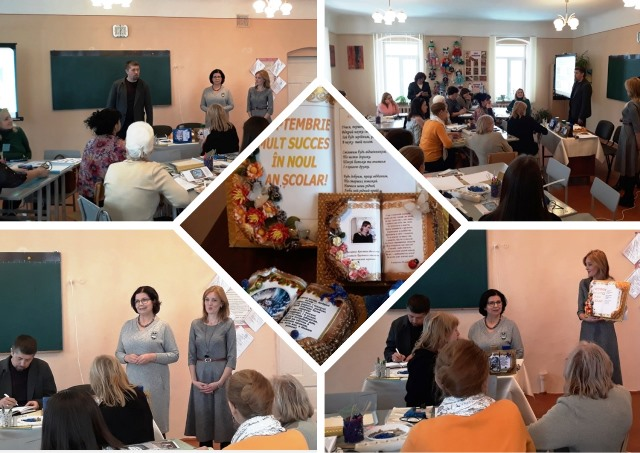 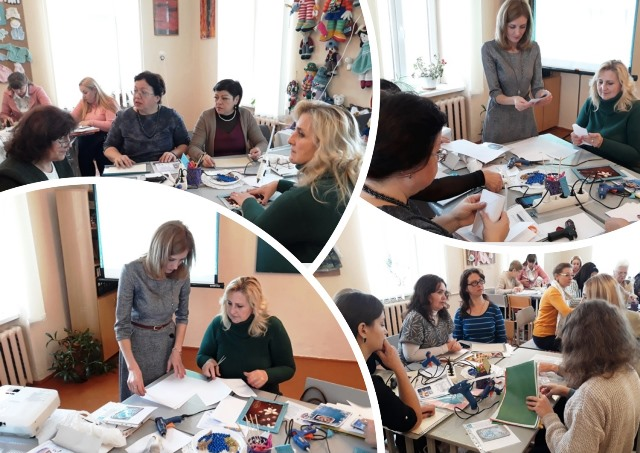 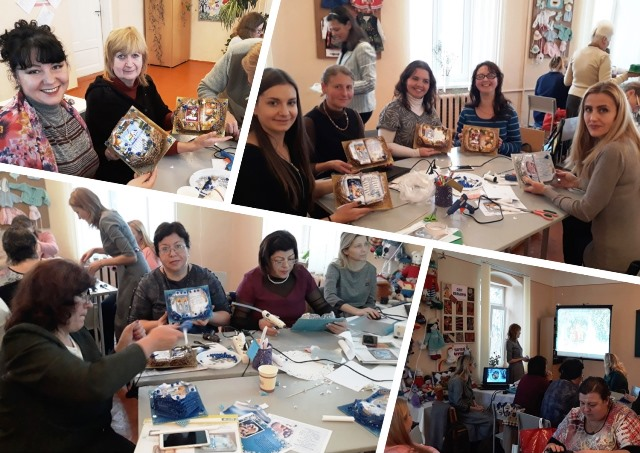 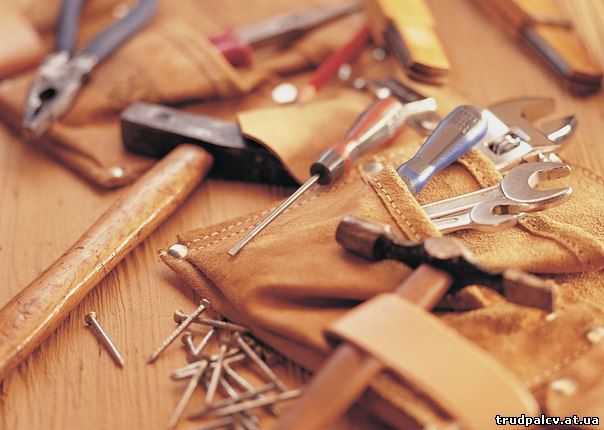 Створити необхідні умови для розвитку педагогічної творчості вчителів, відповідну позитивну атмосферу, надихнути педагогів на творчу діяльність і підтримати своїх колег у їхніх творчих педагогічних пошуках було метою семінару-практикуму для вчителів трудового навчання (технічні види праці), який відбувся 30 листопада 2018 року на базі Чернівецької гімназії №3. Тема семінару: «Особливості викладання трудового навчання та актуальні проблеми у вивченні предмета “Технології” в 10 класі».
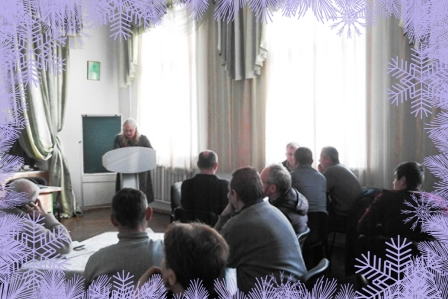 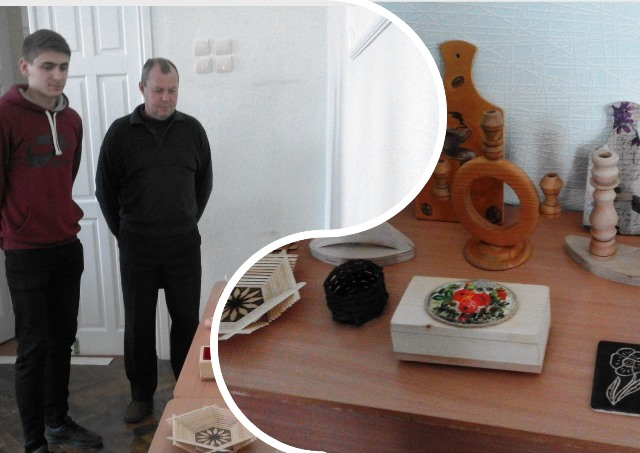 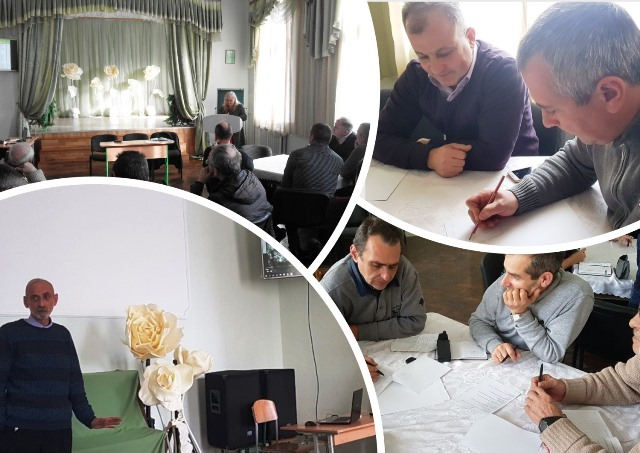 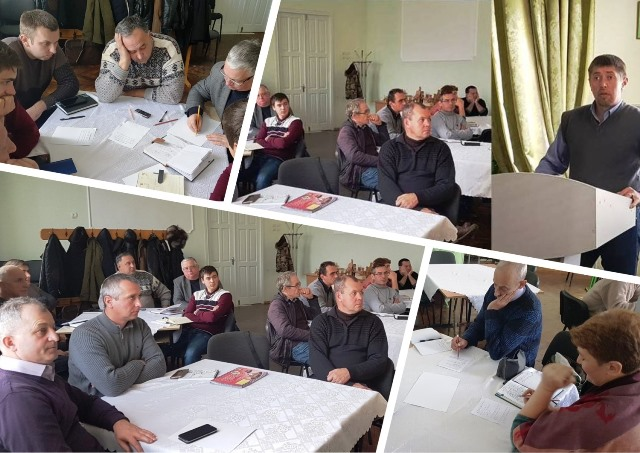 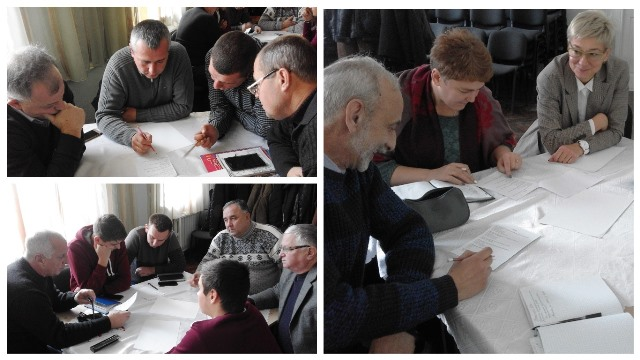 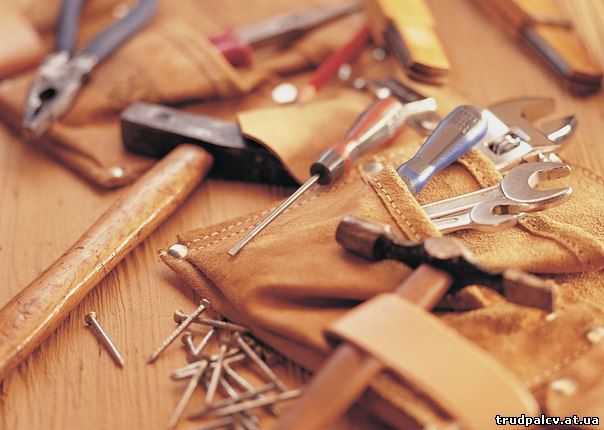 Відповідно до плану роботи управління освіти Чернівецької міської ради на 2018/2019 навчальний рік 07 грудня 2018 року на базі Чернівецького ЗЗСО І – ІІІ ступенів № 11 (керівник – Герасим’юк М.В.) відбулося засідання міського методичного об’єднання вчителів обслуговуючої праці у формі семінару-практикуму з проблеми «Впровадження в освітній процес технологій з виготовлення об’єктів проектування методом в’язання».
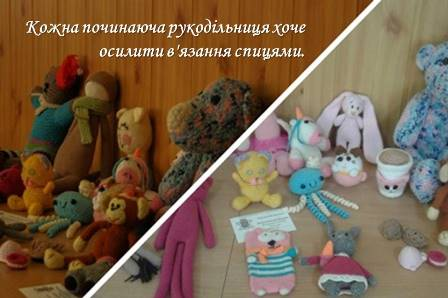 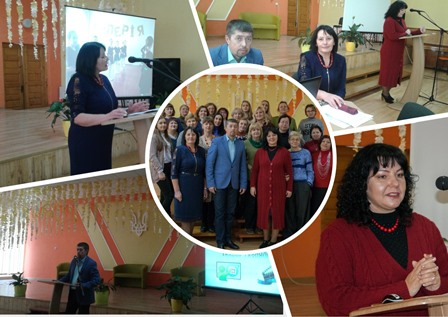 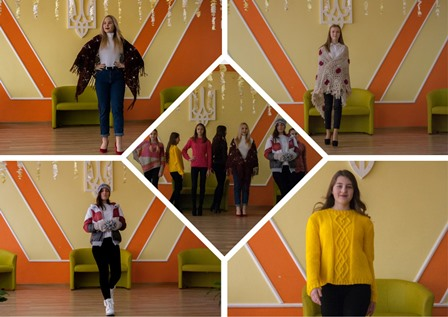 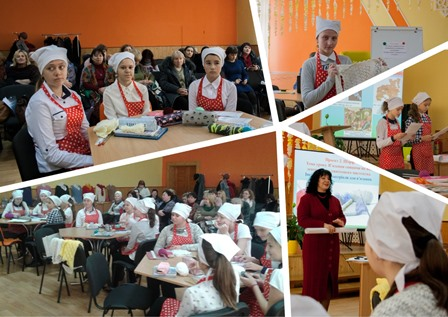 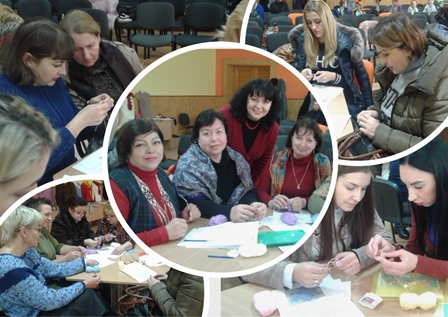 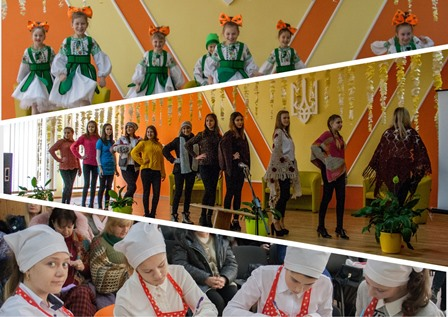 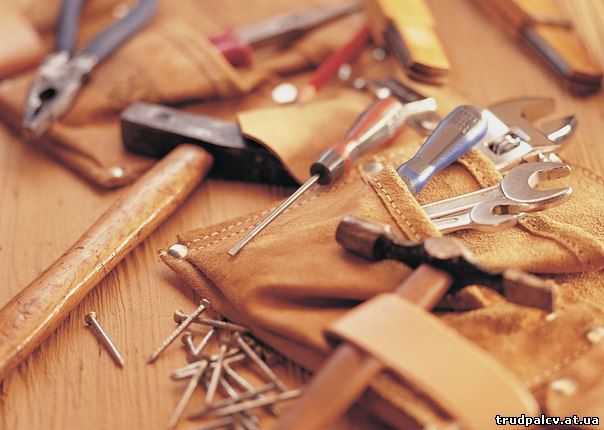 11 грудня 2018 року у актовому залі Чернівецького закладу загальної середньої освіти І-ІІІ ступенів №3 на урочисте свято «Майбутнє твориться сьогодні» зібралися найкращі учні і вчителі, які гідно представили свій  заклад загальної середньої освіти на ІІ етапі Всеукраїнської  предметної олімпіади з трудового навчання.
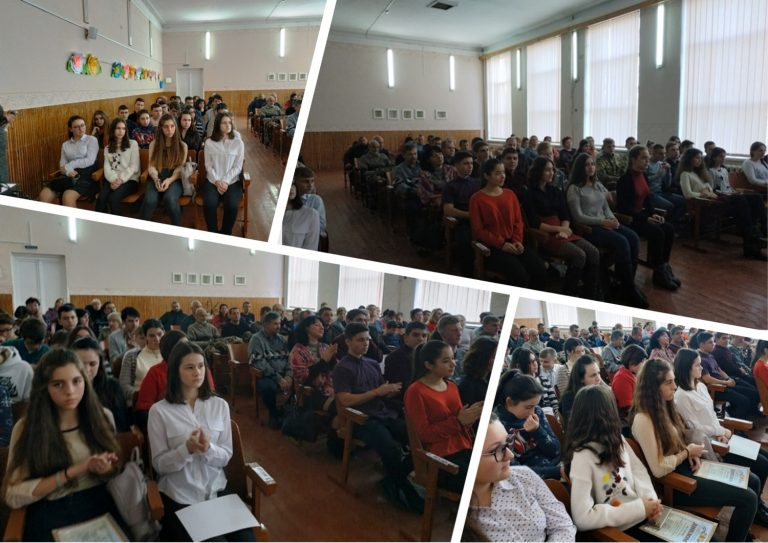 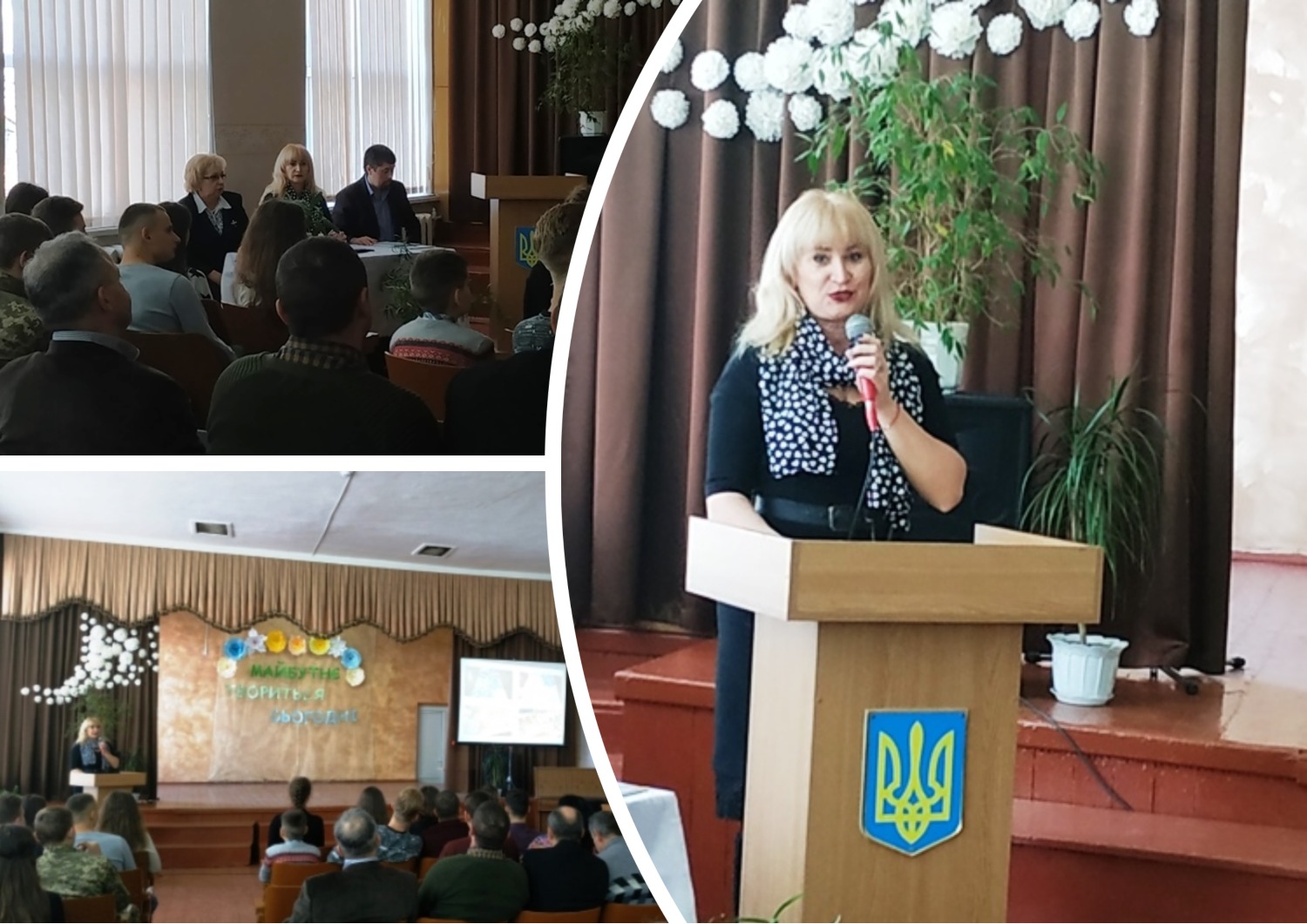 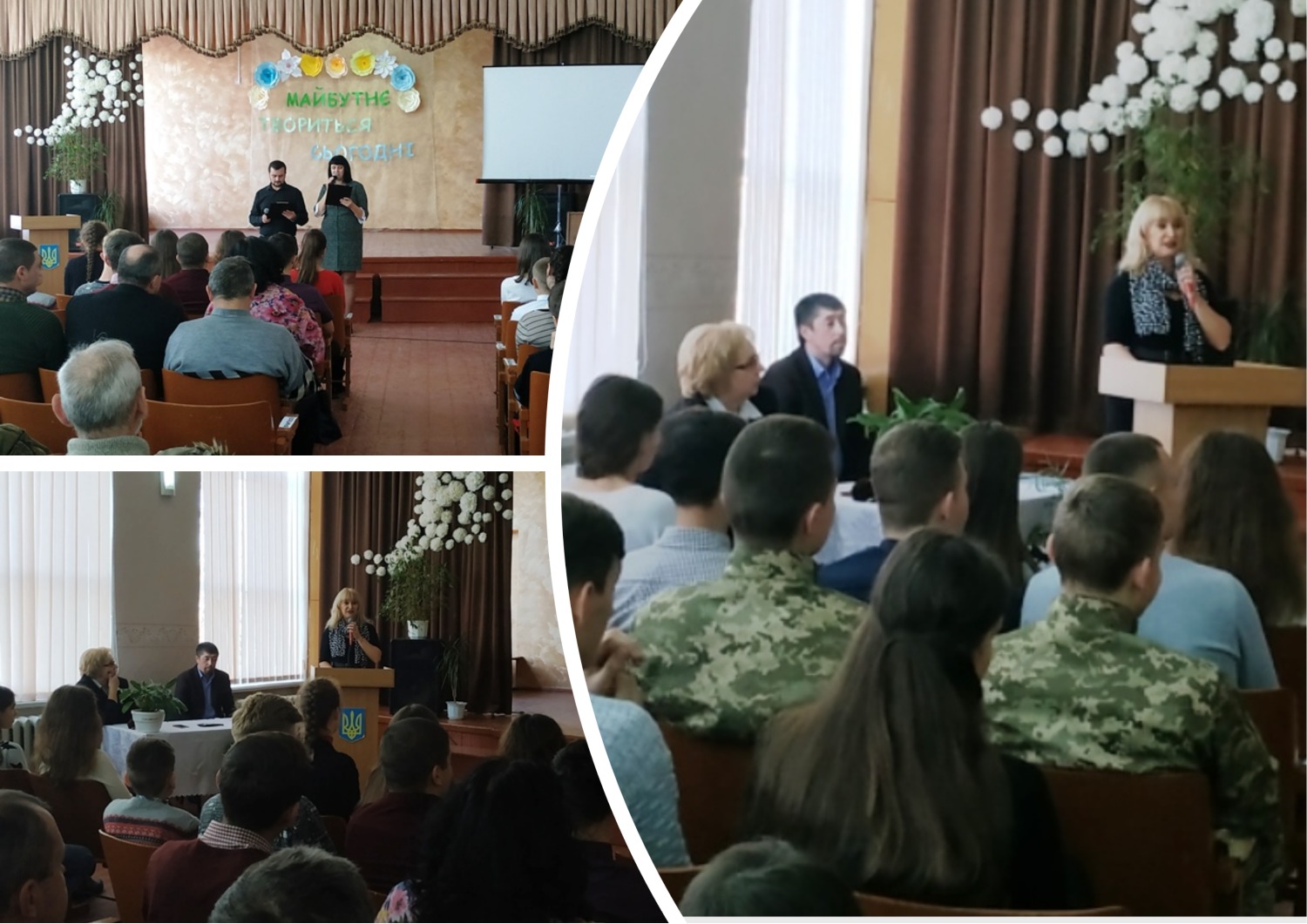 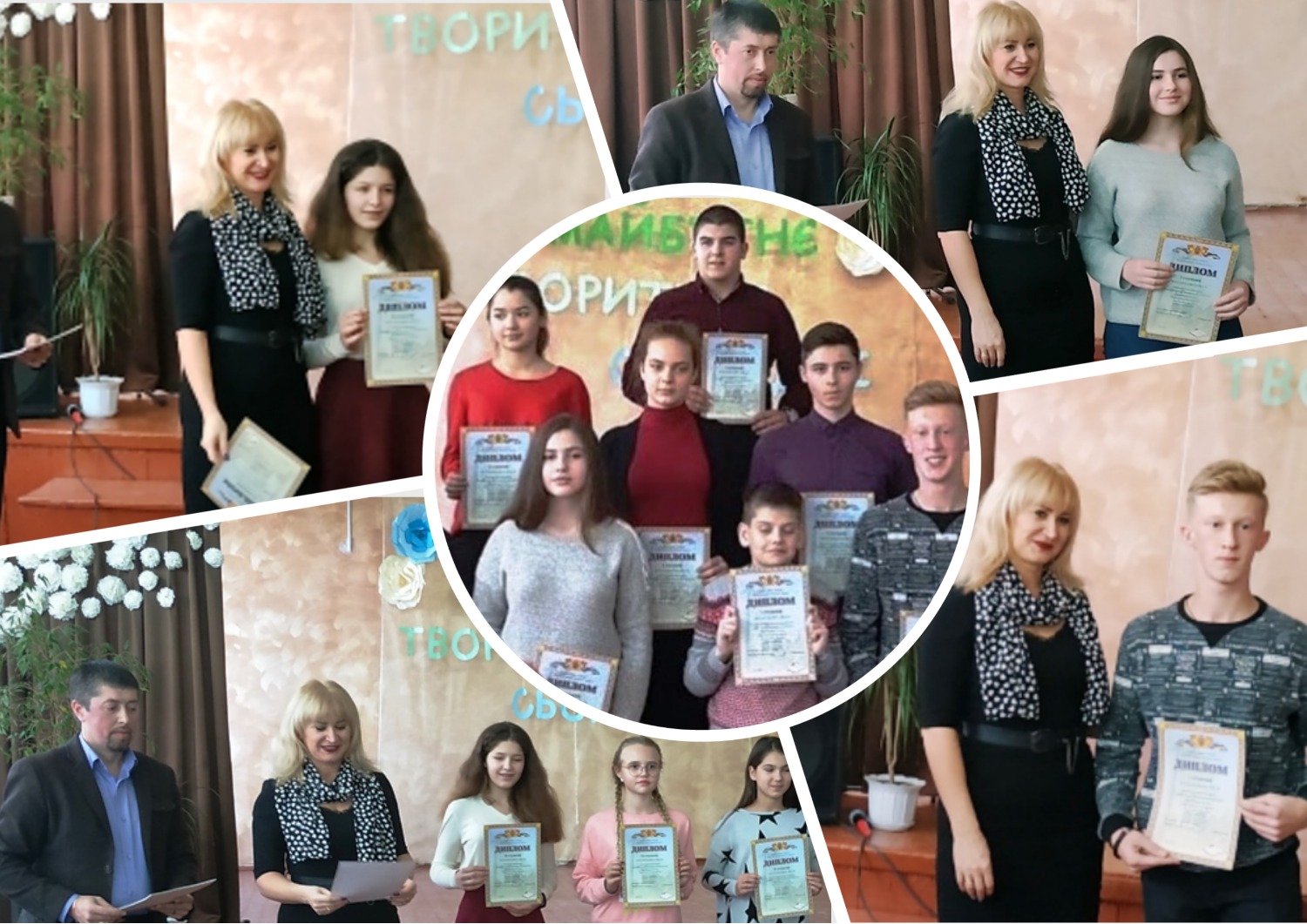 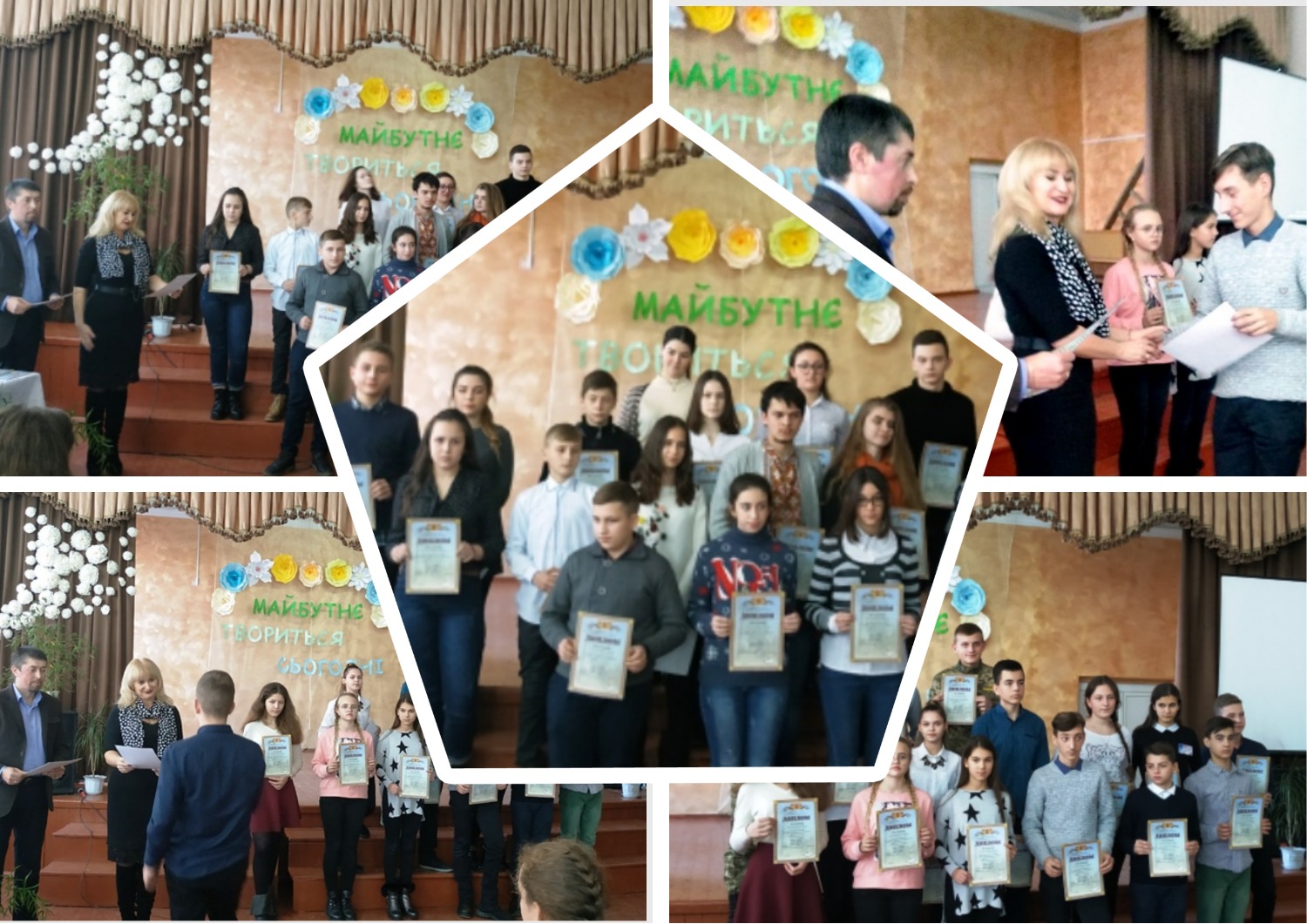 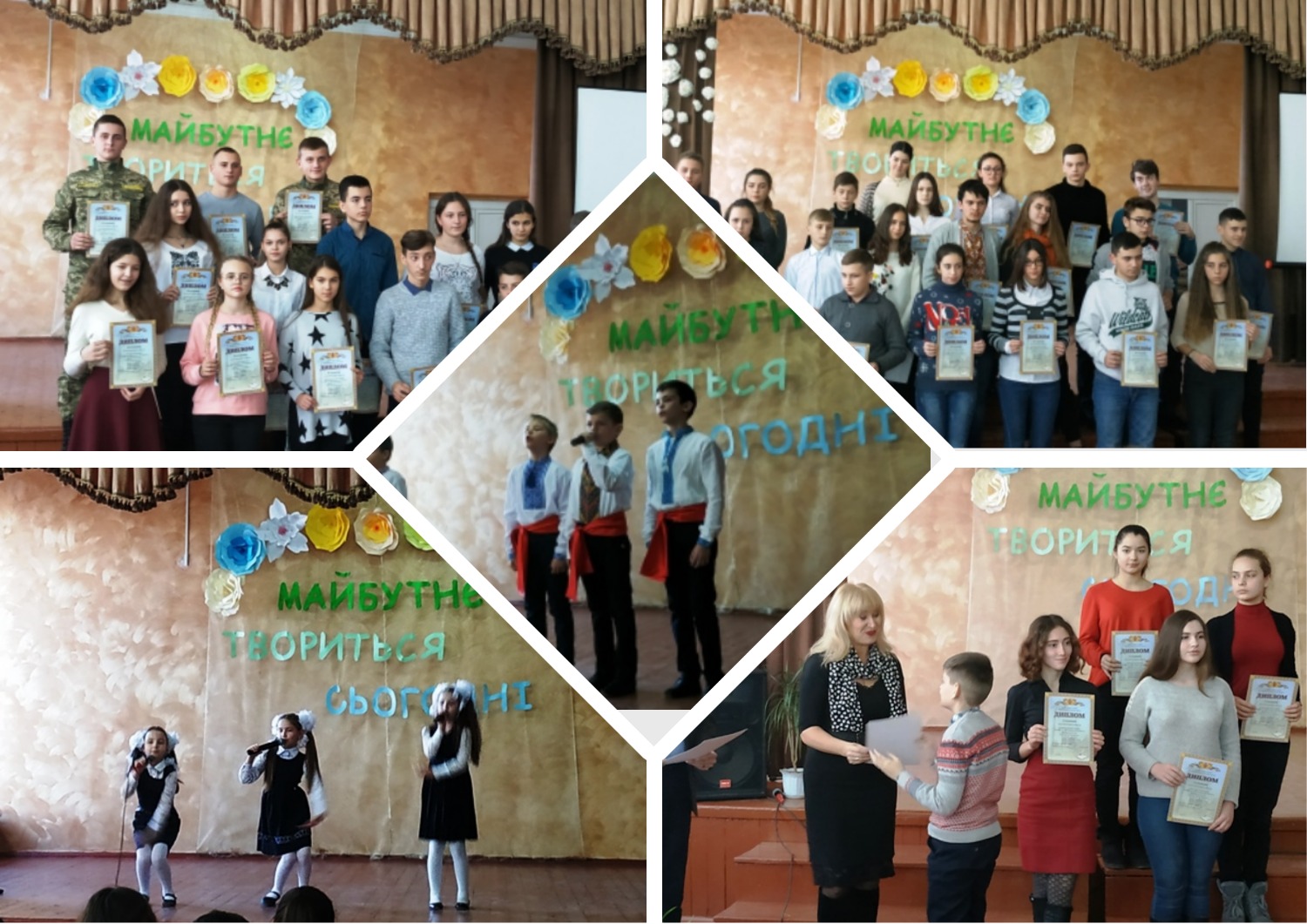 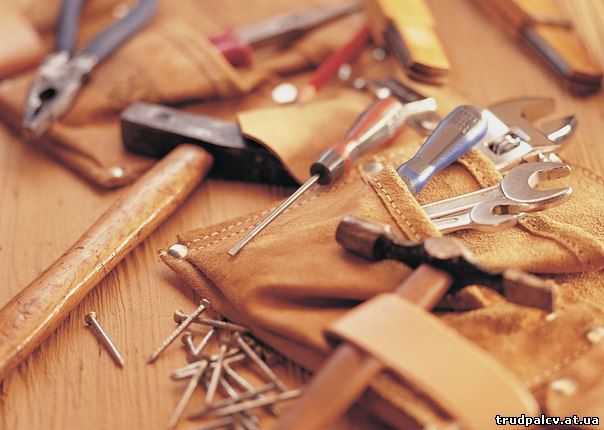 В грудні 2018 року відповідно до плану роботи міського методичного центру управління освіти Чернівецької міської ради було проведено міську новорічно-різдвяну виставку «Новорічна композиція» на базі міського центру еколого-натуралістичної творчості учнівської молоді, на якій було представлено 192 експонати закладів освіти і позашкілля міста
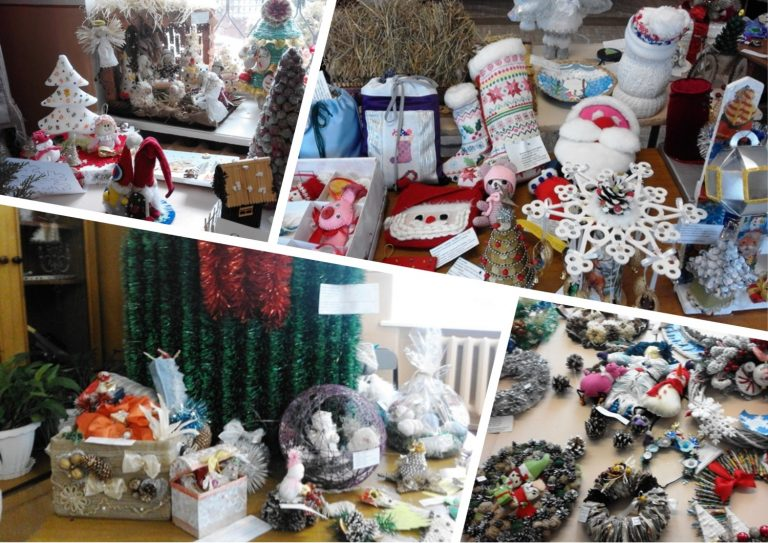 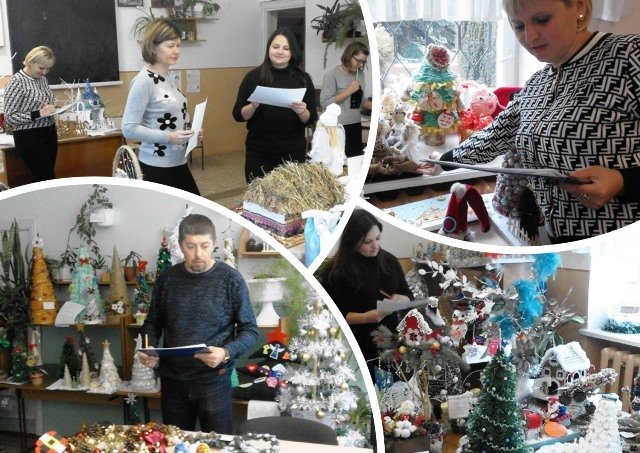 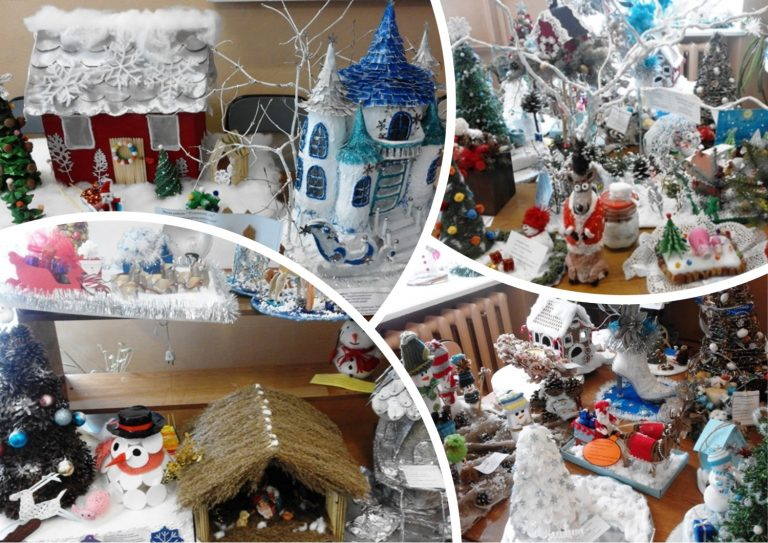 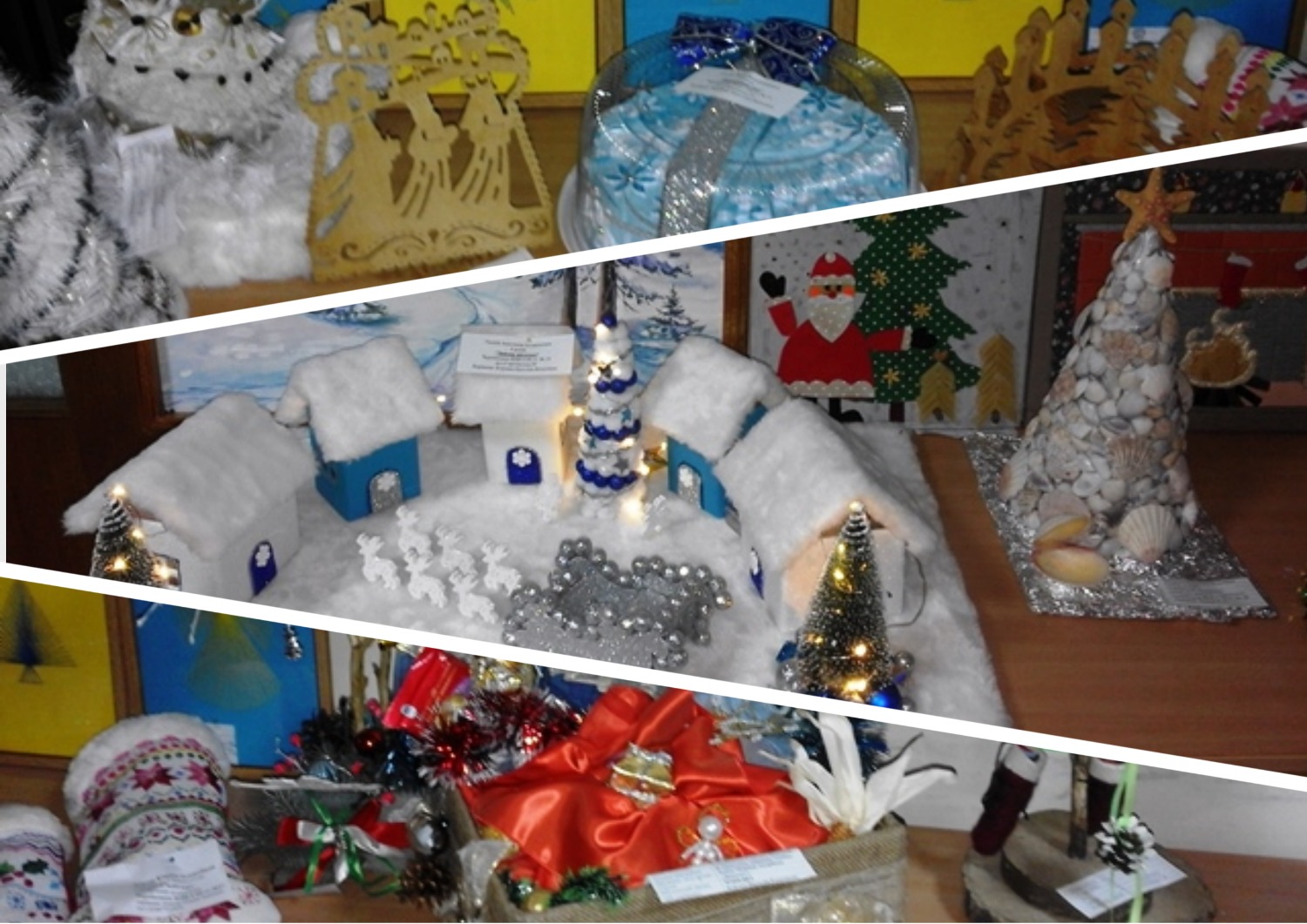 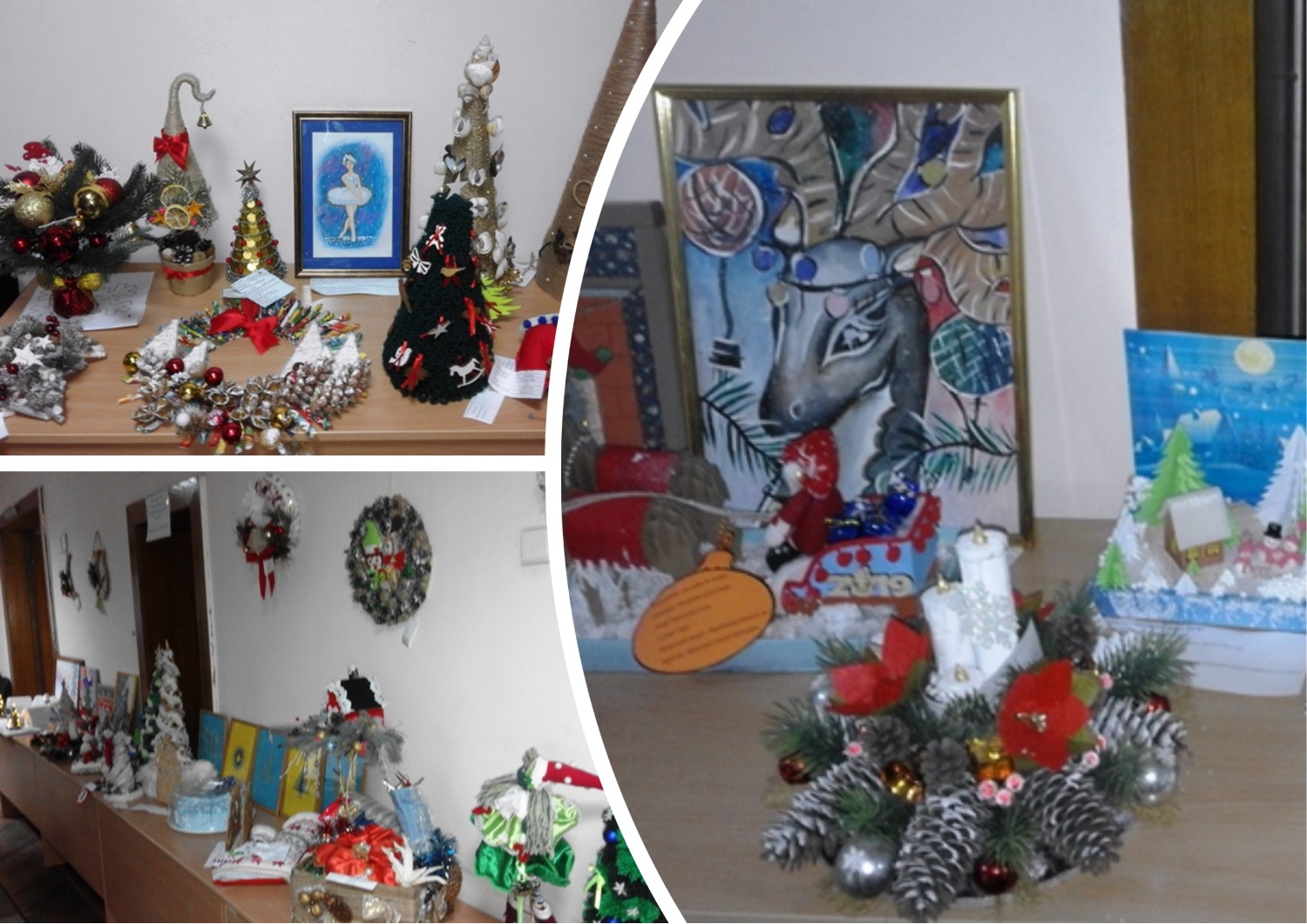 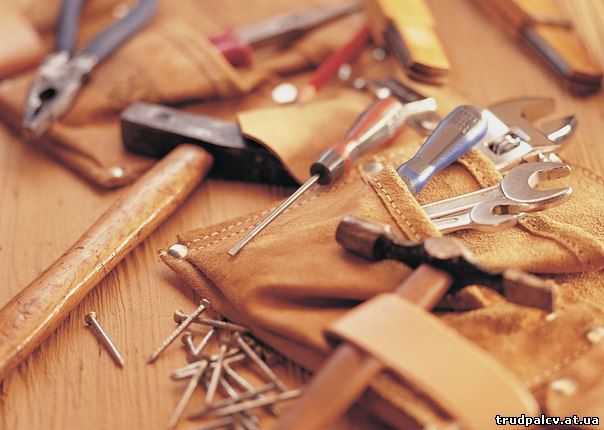 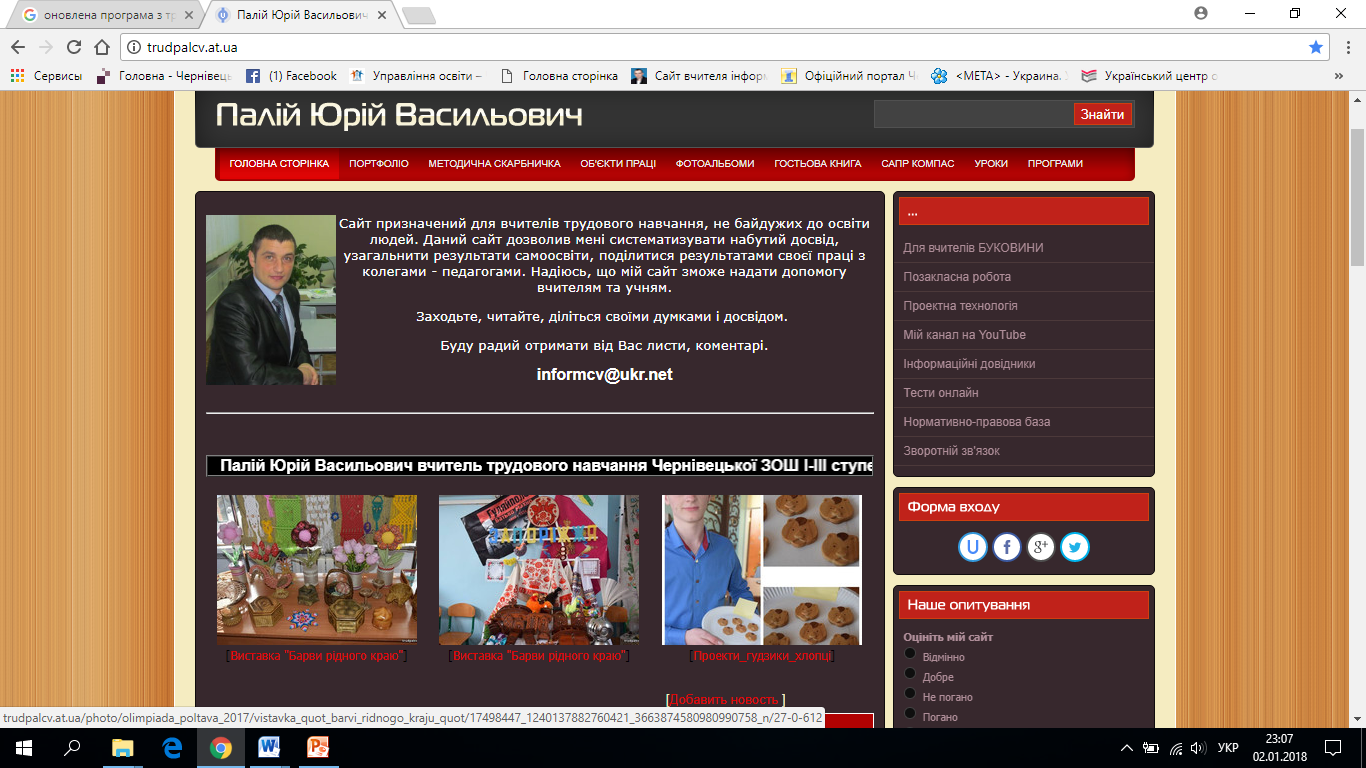 http://trudpalcv.at.ua/
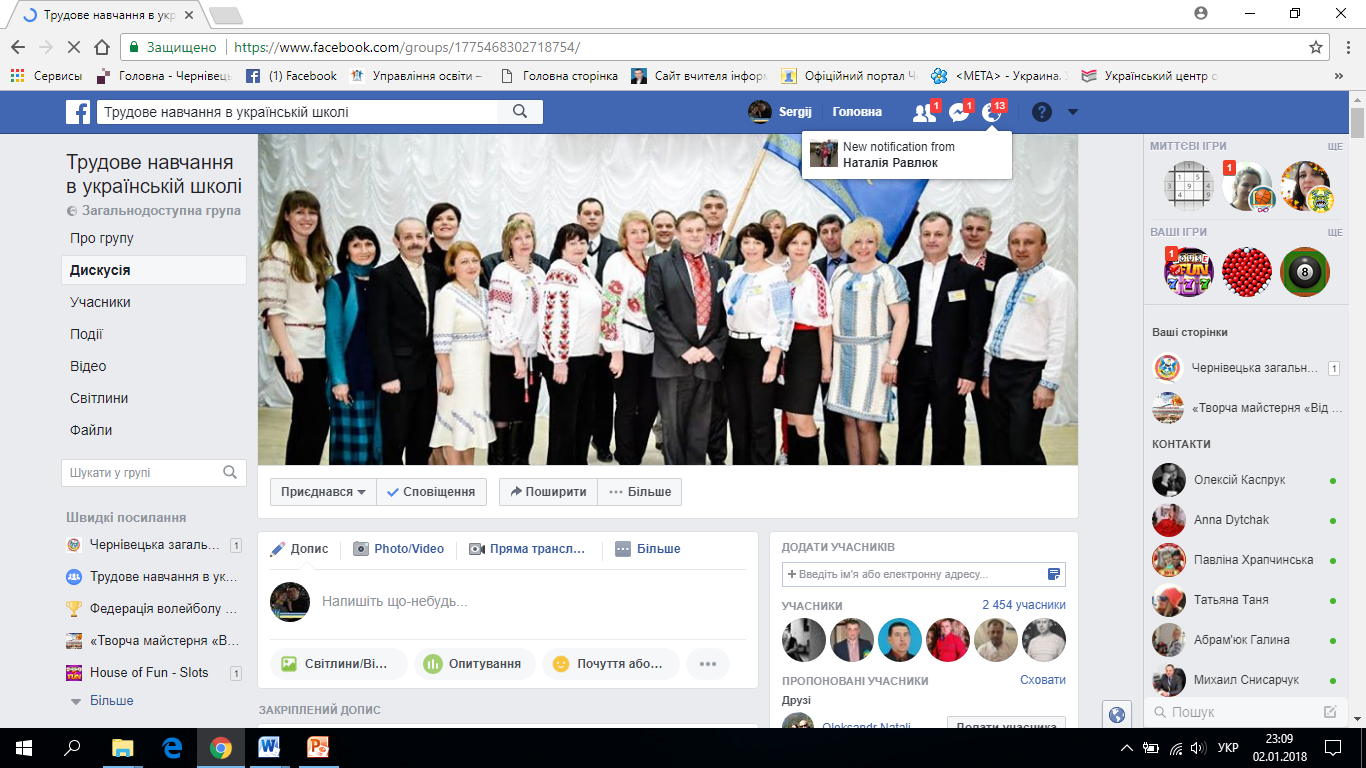 https://www.facebook.com/groups/1775468302718754/
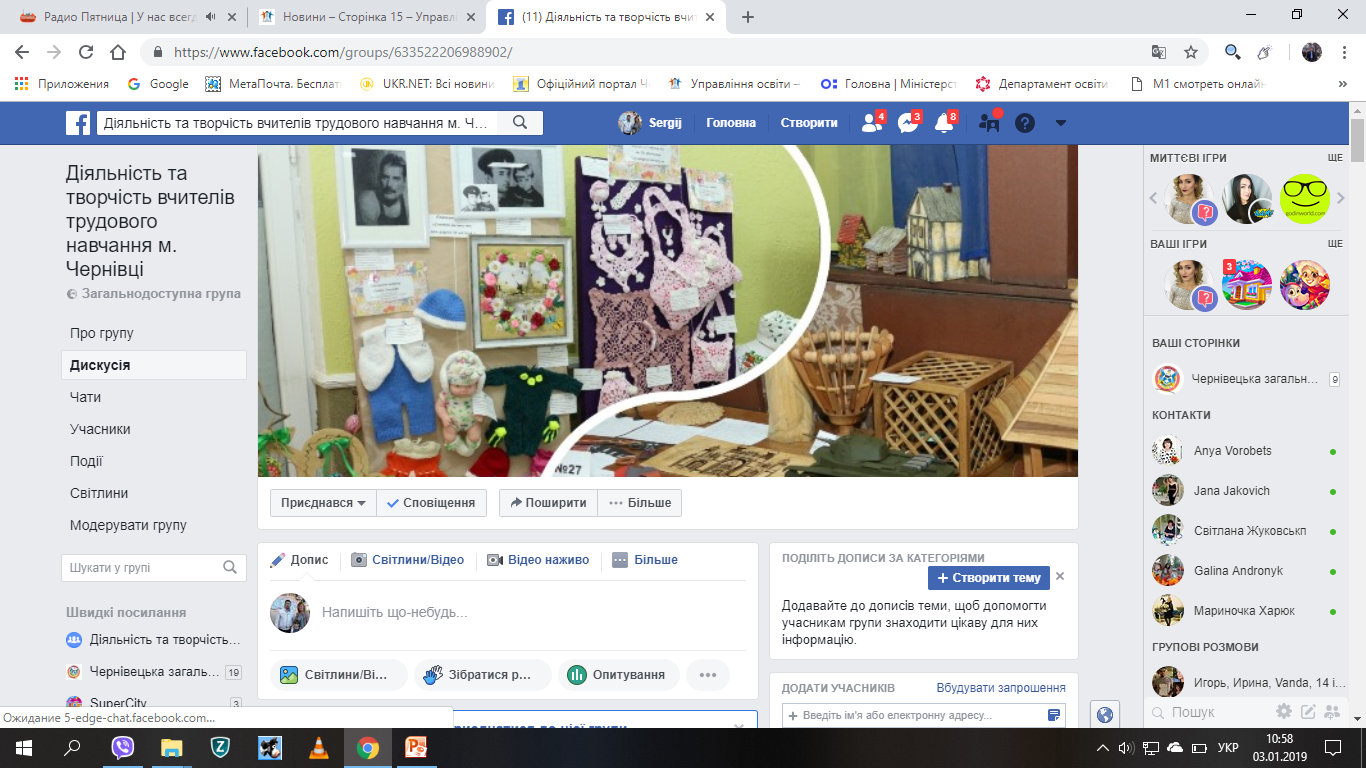 https://www.facebook.com/
groups/633522206988902/
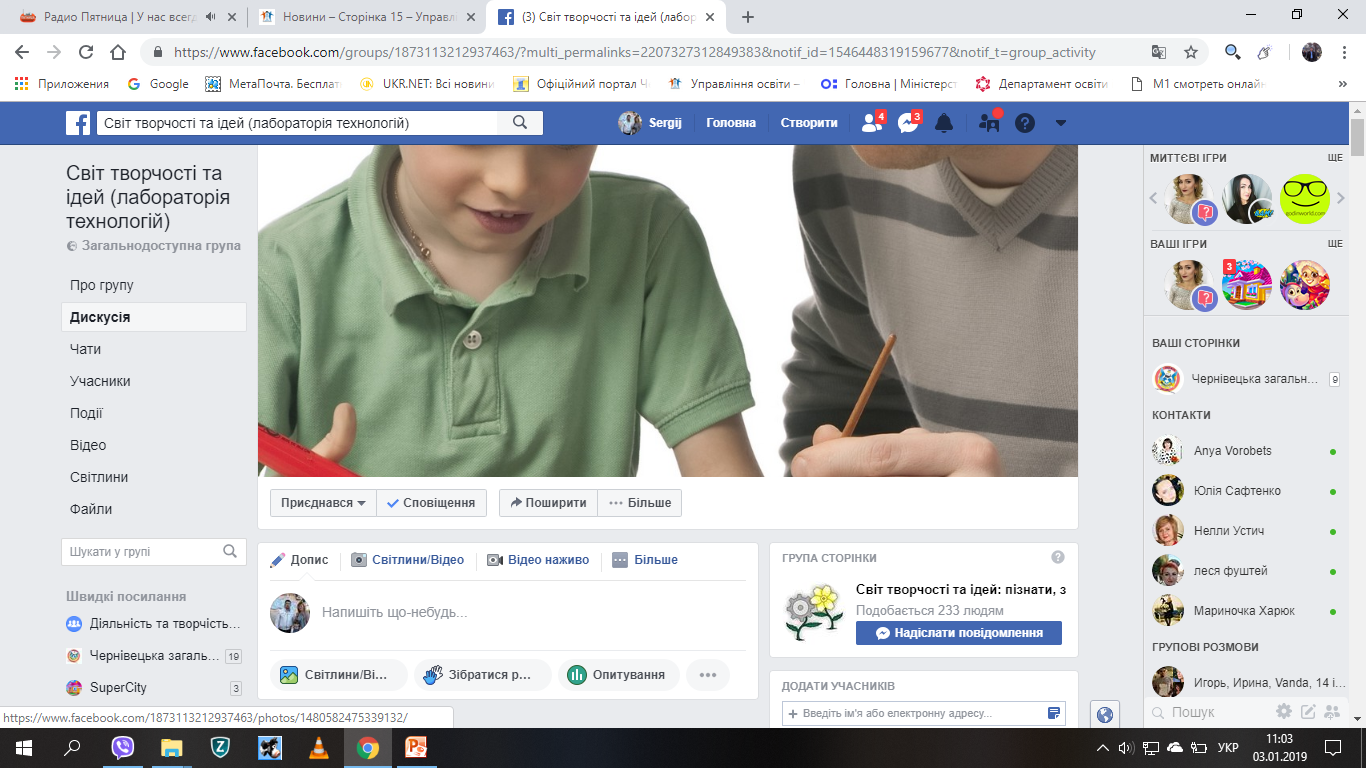 https://www.facebook.com/groups/1873113212937463/?multi_permalinks=2207327312849383&notif_id=1546448319159677&notif_t=group_activity
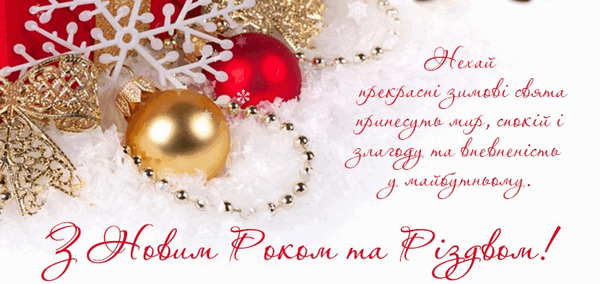